안전은 생명입니다
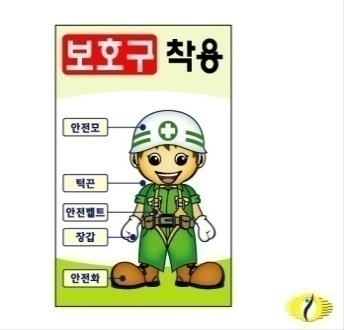 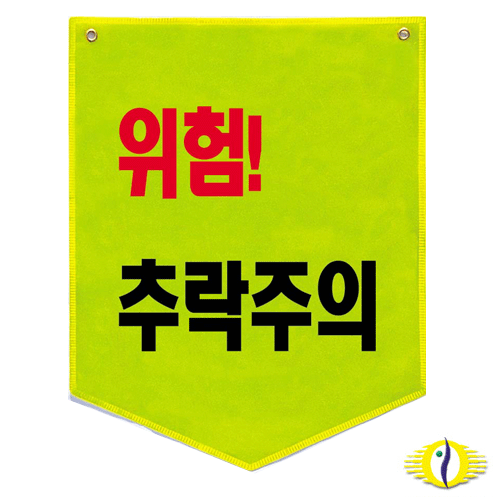 안전은 생명입니다
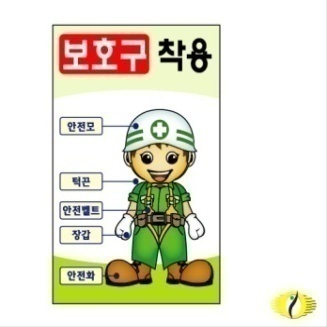 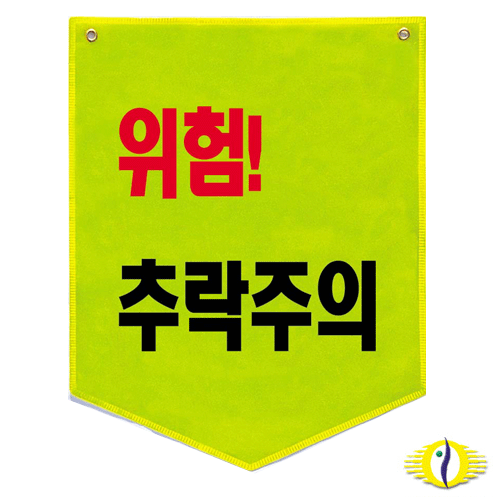 안전은 생명입니다
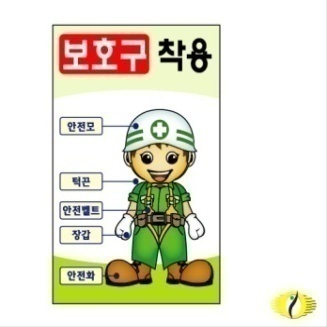 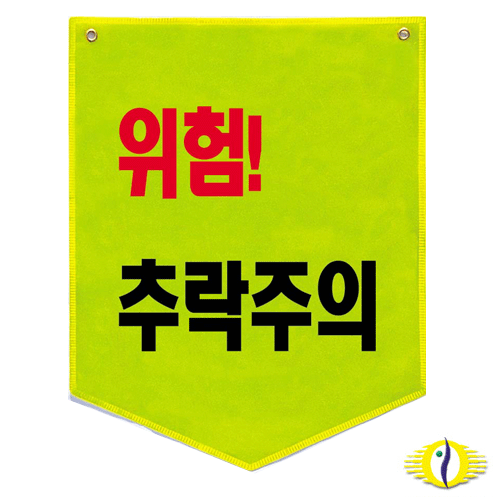 안전은 생명입니다
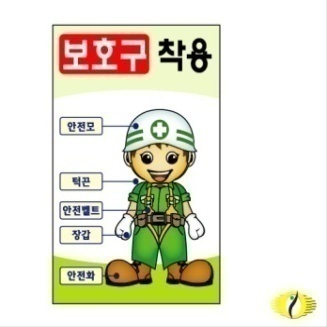 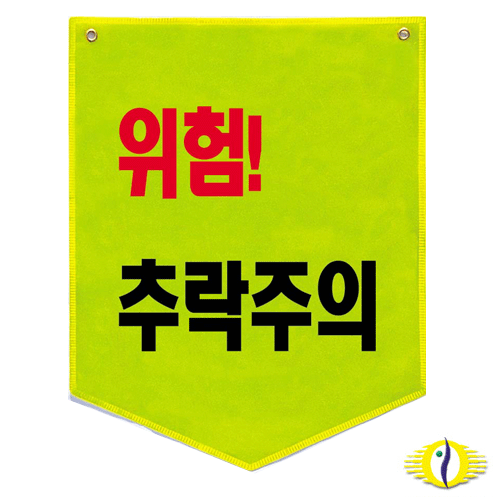 안전은 생명입니다
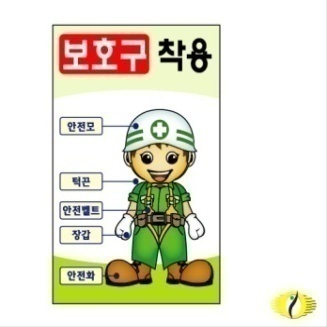 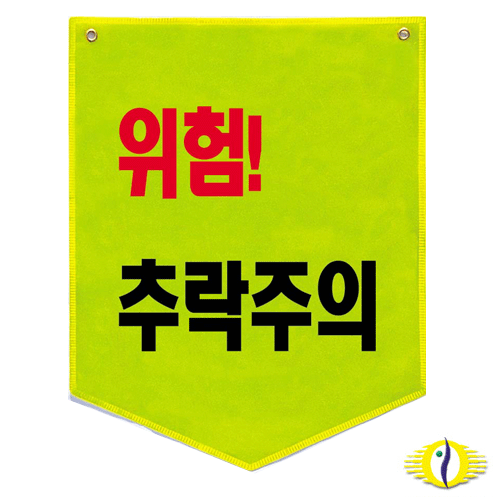